¿Cuáles  fueron los principales  avances aztecas?
Recuerda  que  los mayas    tenían  un  calendario  solar y  un  calendario religioso. En el caso de los aztecas  sucede  lo mismo, ellos  crearon un calendario  solar  que daba la información  necesaria para realizar las  siembras y  cosechas , y un calendario sagrado para realizar predicciones y  hacer  horóscopos. También desarrollaron un sistema de numeración y escritura y lograron  avances  en la medicina.
El calendario azteca
Las observaciones astronómicas  las  hicieron sin ningún tipo de instrumento  óptico ni de calculo. La precisión   de   sus datos se debía a la observación  paciente. Así  elaboraron  un calendario muy precioso. El calendario sagrado, que en náhuatl se llamaba  tonalpohualli, que se  significa la “la cuenta de los días”  , tenia  260 días. El calendario solar tenia dieciocho meces  de  veinte días cada uno, mas  cinco días  adicionales. Los meses estaba relacionados con las actividades económicas, sociales y con las tareas agrícolas. Existía el mes de la “sequia” o el mes “que cae la fruta”.
Numeración  azteca
En matemáticas  usaron un sistema de numeración donde las unidades se escribían con puntos y otros  símbolos. A diferencia de los mayas, los aztecas no conocieron el cero.
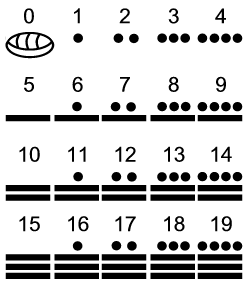 Escritura azteca
Los aztecas escribieron  su historia  en códices, al igual que los mayas. Los escribas eran respetados artesanos. Por medio de la escritura, los aztecas  contaron su  historia e incluso desarrollaron la poesía.
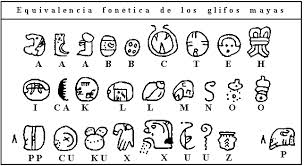 Medicina azteca
Los aztecas se destacaron en manejo de las hierbas curativas. Sus medicamentos eran eficaces, conocían mas de dos mil plantas de uso medicinal. Incluso eran capaces de poner clavos intra-óseos( atravesando el hueso) en caso de fracturas. Hombres y mujeres podían practicar la medicina; las mujeres se dedicaban especialmente a los partos.
IMAGENES
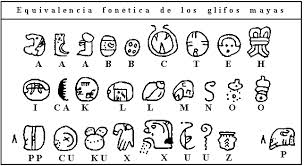 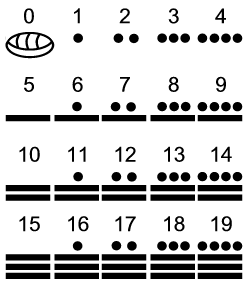 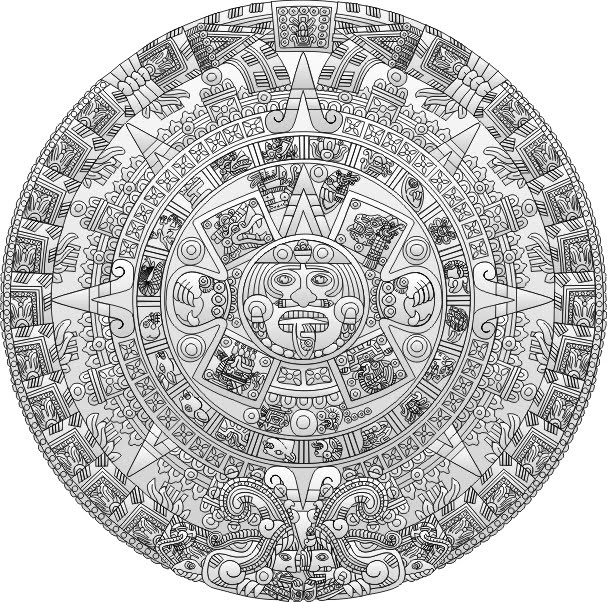 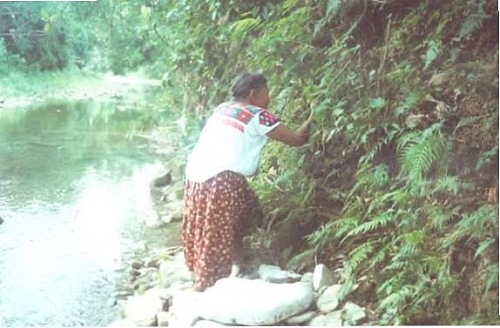